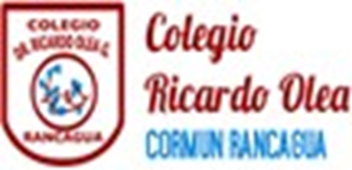 Agenda de anticipación
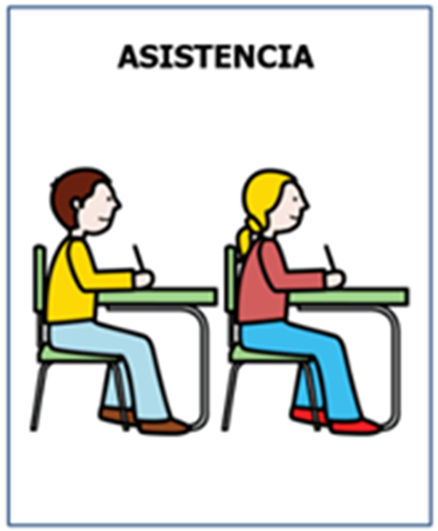 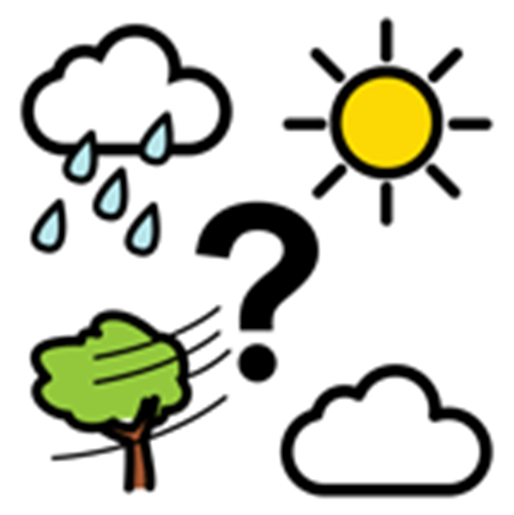 Emojis de las emociones
¿Cómo te sientes hoy?
¿Cómo te has sentido últimamente?
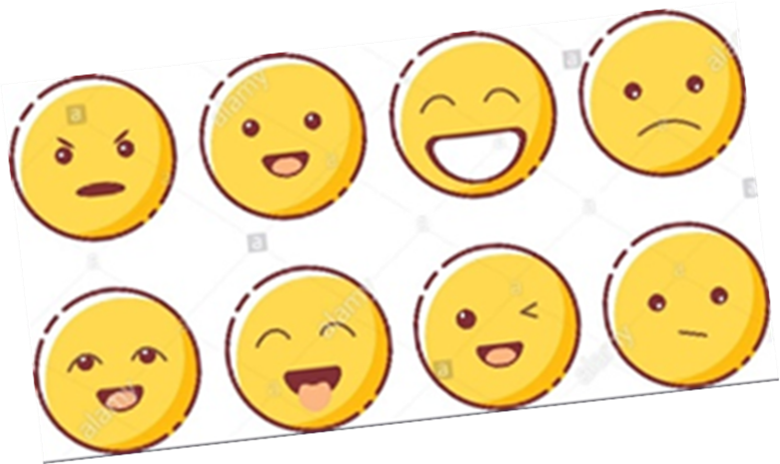 OBJETIVO DE LA CLASE
Escribir al dictado palabras y frases trabajadas en LA unidad del mes.
Actividad
Se realiza un síntesis de todo lo trabajado durante el mes y se comenta con los  alumnos.
Se realiza dictado  (con y sin apoyo de la palabra) de las palabras mas trabajadas y representativas de la unidad del mes.
Síntesis del  mes
Animales típicos de Chile                       Poemas
Bailes típicos de chile                              juegos típicos
Los mapuches                                                  Personajes típicos
Artesanía mapuche
Adivinanzas
Leyendas
Dictado
Bandera                           Mapuches               leyendas                
Chile                                   volantín                  pincoya
Fiestas patrias          huemul                      rimas
Septiembre                      gato colo - colo        payas
Cueca                                  empanadas
Cierre
Se le muestran ilustraciones de la unidad del mes y los alumnos deberán dar descripción de la misma.
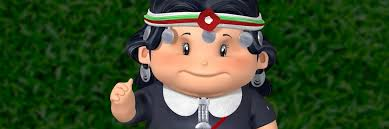 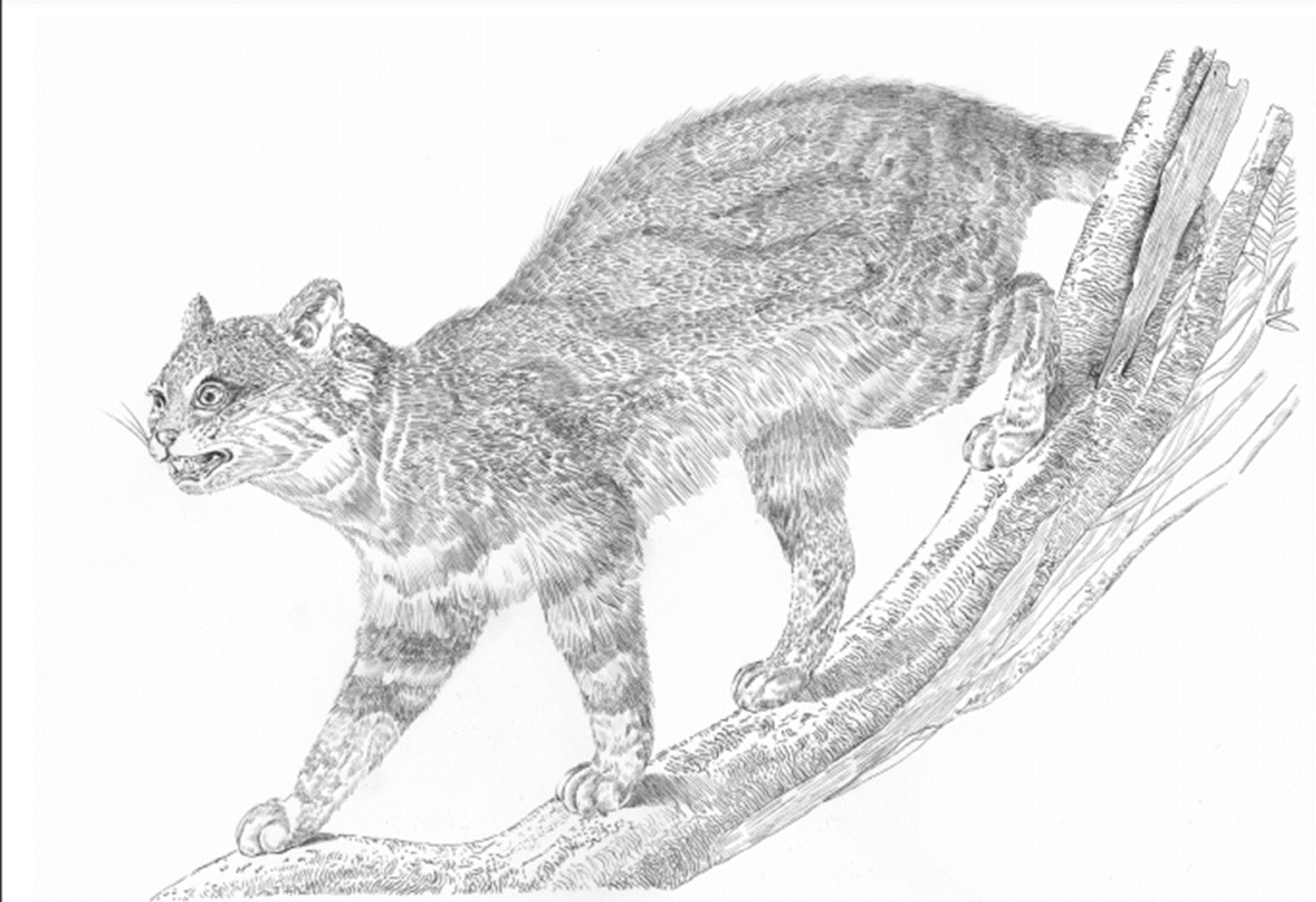 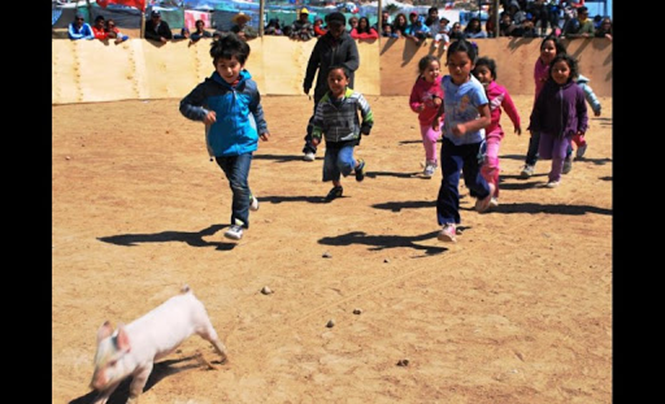 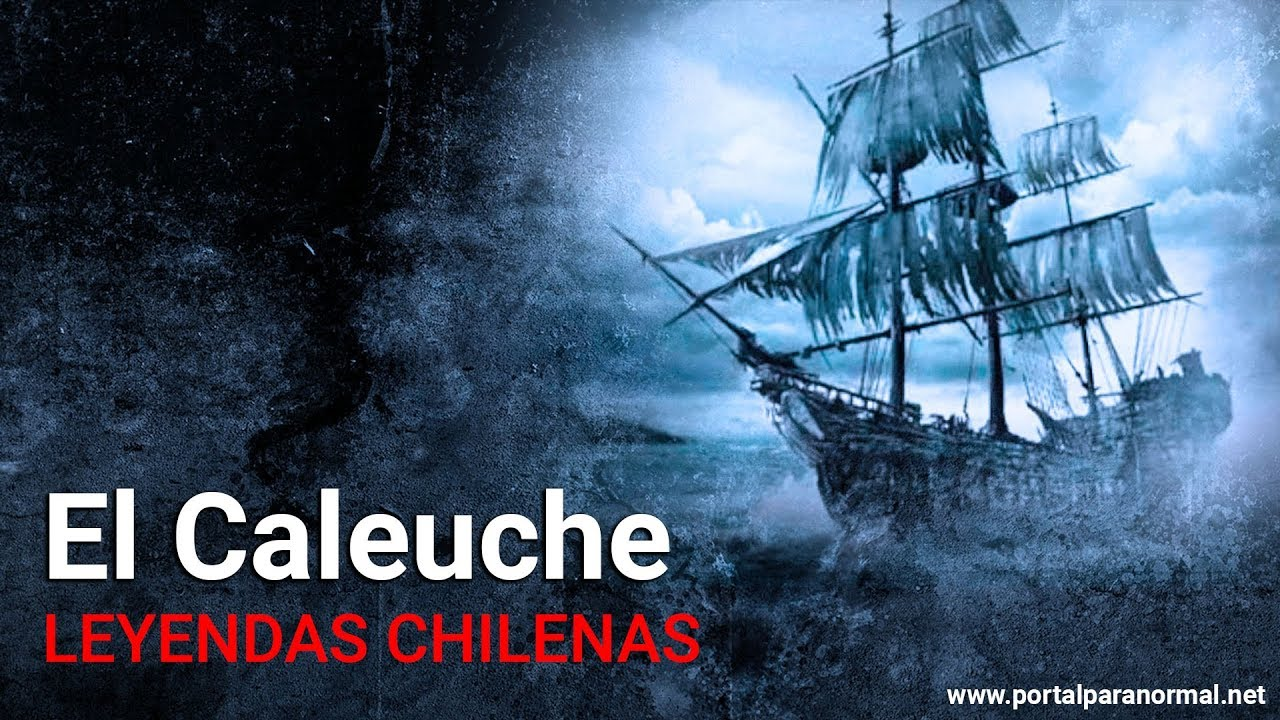 Despedida